DIR-850L       Wireless  AC1200 Dual Band Gigabit  Cloud  Router
Sales Guide v1.00
D-LINK HQ –Yilin Chen
Dec 3th, 2012
Agenda
Product Introduction 
Product Feature 
Selling Point
Competitive Analysis
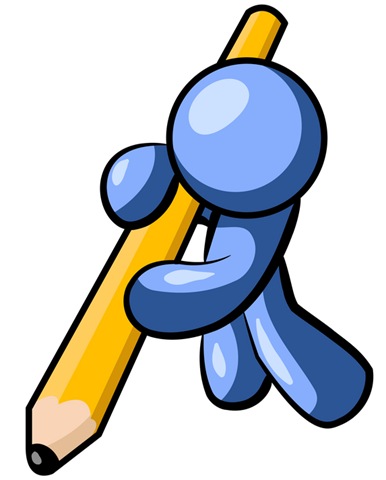 Product Introduction
Next - generation         Wi-Fi
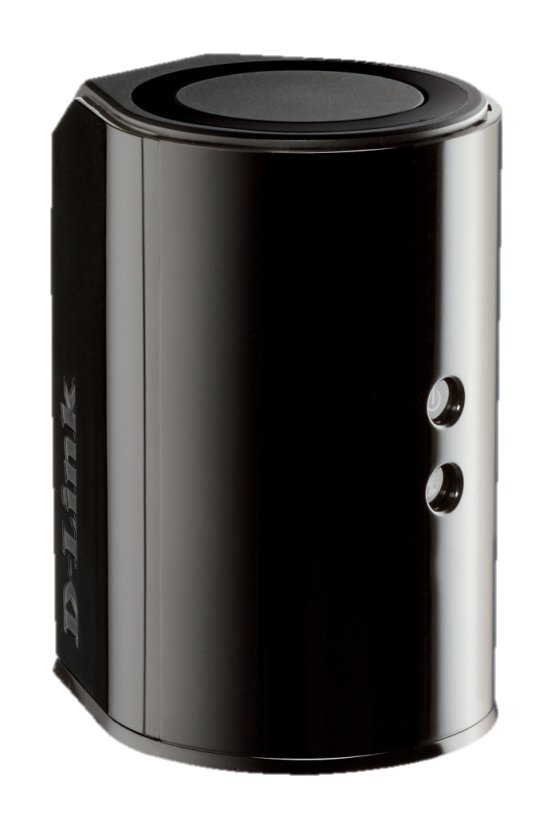 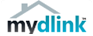 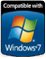 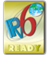 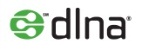 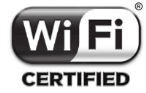 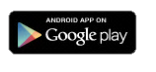 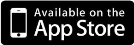 Product Feature
IEEE 802.11ac High Transfer Rate 
Next-generation Wi-Fi specification for optimal speed and range
 The 2x2 5GHz PHY rate can reach to 866Mbps   

 Easy Setup
Web-Based Setup Wizard
QRS APP support easy installation by iOS and Android devices

Easy Share
SharePortTM Plus support USB printer for PC and Mac 
SharePort Web file Access support USB file sharing  
SharePortTM Mobile APP support file sharing/access by iOS and Android devices
 Easy management 
mydlink cloud service for remote management 
mydlinkTM Lite APP support remote management by iOS and Android devices
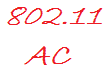 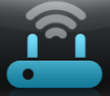 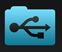 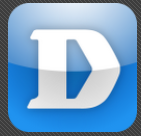 Selling Point
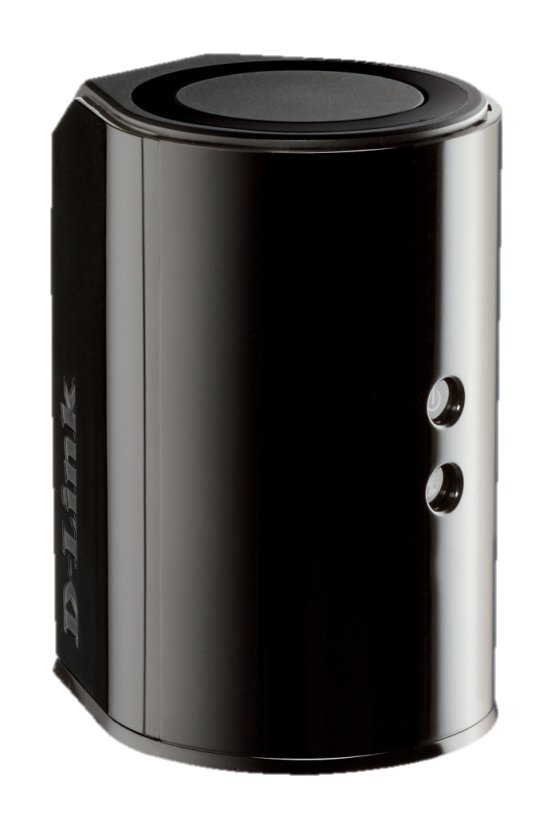 IEEE 802.11ac Introduction
IEEE 802.11ac is the latest standard operated in 5GHz. This next (5th) generation technology have best speed, capacity, coverage and battery life than 802.11n. 

 Expected PHY rate up to 866Mbps(80MHz, 2 spatial streams and 256 QAM 5/6).

 Enhances Wi-Fi for whole-home video distribution, lightly compressed wireless display, high speed synchronization.

 802.11ac standard with the Wi-Fi Alliance certification program planned for2012. (IEEE 802.11ac finalization is anticipated in late 2012, with final 802.11 Working Group approval in late 2013.)
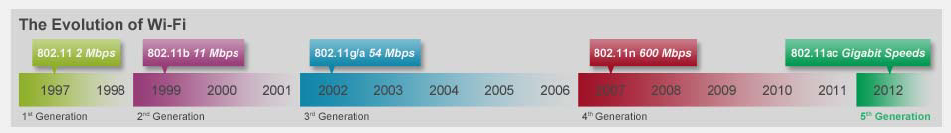 DIR-850L : 11ac Actual Throughput
Test result in Shielding Room
Mbps
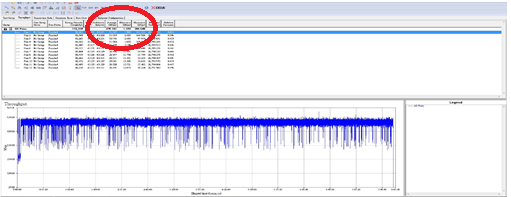 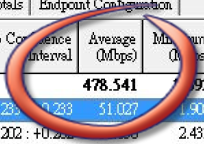 Simultaneous application by 2.4G+5Ghz
Double your network bandwidth 
     -- Using 5G low interference frequency to access real-time HD streaming or paly games
Ultra-speed 5G 11ac 
     -- More faster throughput than original 5G 11a/n to get stable video quality
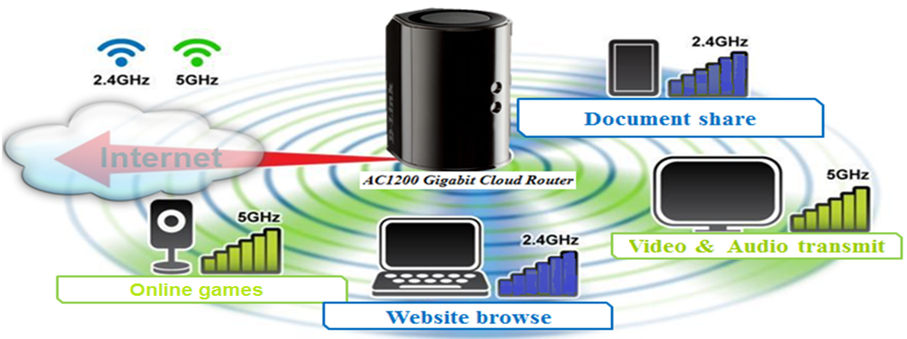 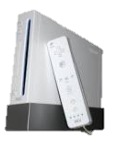 Easy Setup
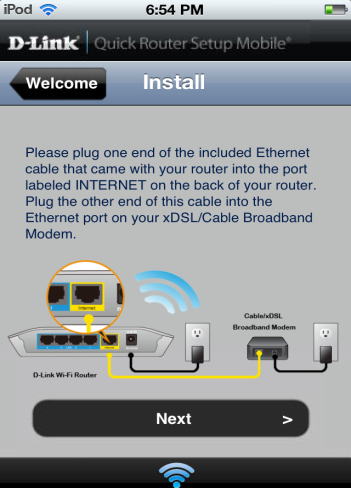 QRS Mobile
Download from App Store or Google Play to setup 


 Web-Based Setup Wizard
Easy setup includes mydlink registration through web browser
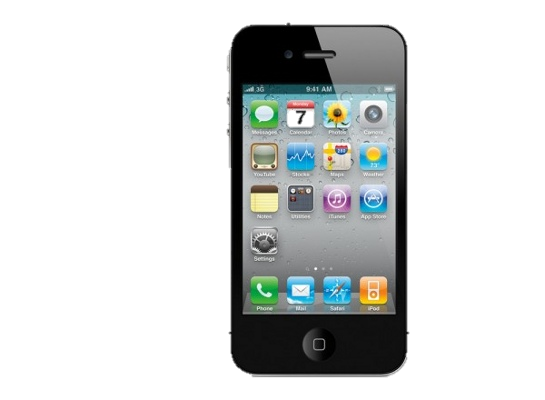 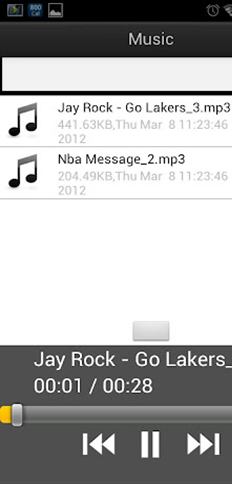 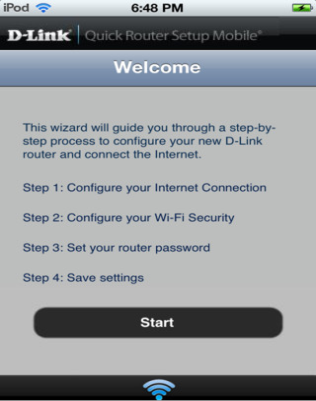 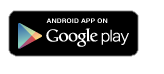 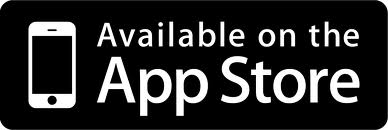 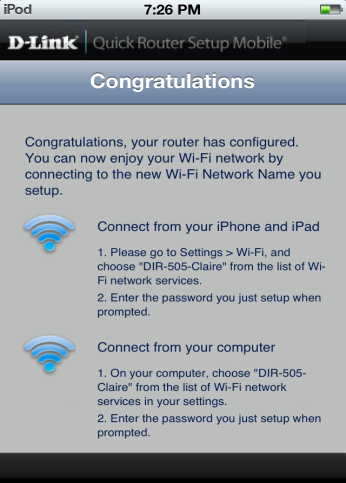 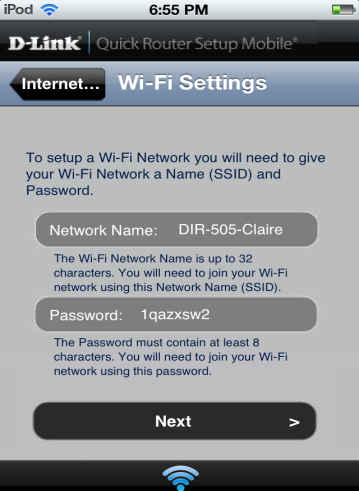 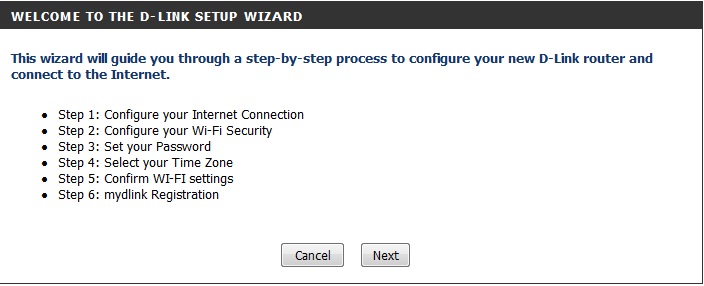 mydlink Management Cloud Service
D-Link Cloud service offer consumers a better way to access, view, and control all elements of your router anytime, anywhere.

Cloud management
Manage router anywhere anytime by mydlinkTM Lite
Block intruder while you’re not at home
Get instant intrusion E-mail alert.

 Cloud Monitor 
Monitor the activity of clients browsing
Detect network quality(Downlink & Uplink)
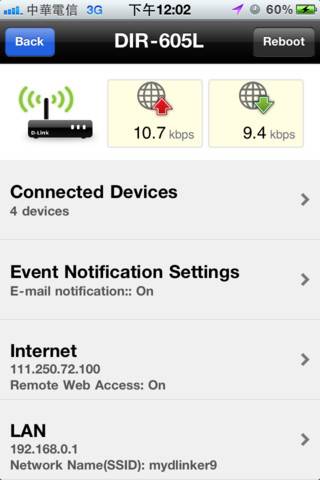 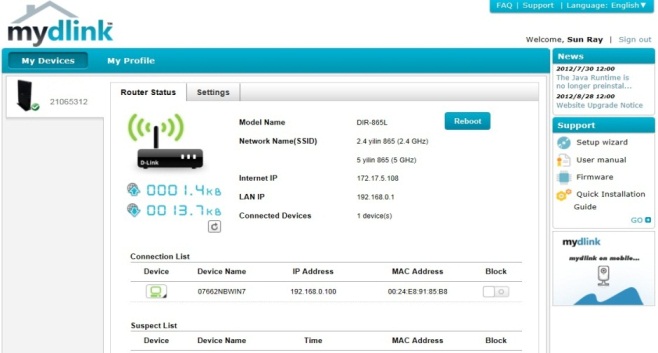 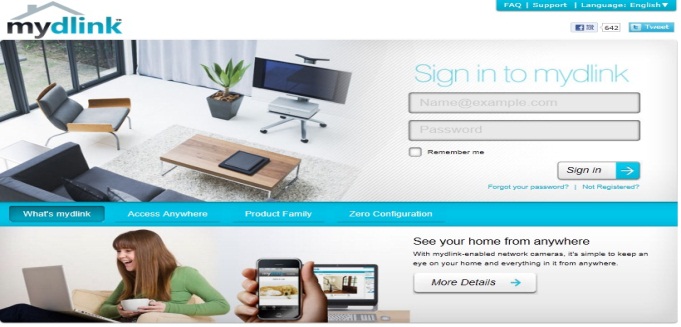 mydlink Web portal
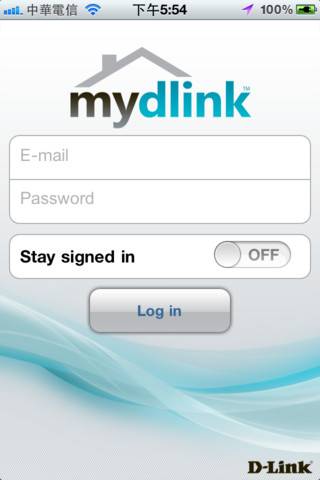 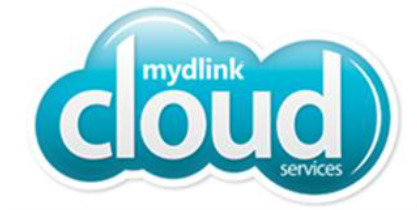 mydlink Lite APP
UPnP AV Media Server (DLNA / iTunes)
You can share all the music, movies, photos and videos in USB/NAS to the media platforms in different locations.
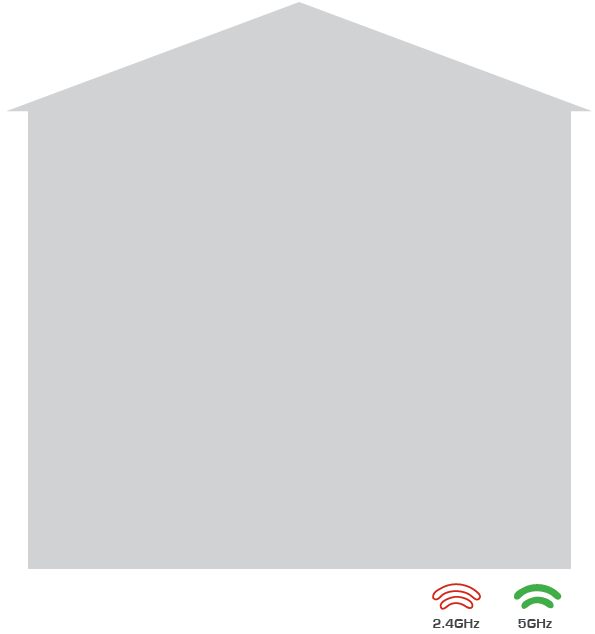 ROOM 3
Top Floor
ROOM 4
Top Floor
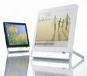 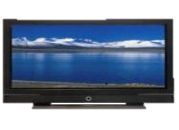 Digital Frame
LCD TV
ROOM 1
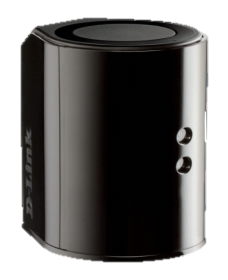 ROOM 2
Bottom Floor
Bottom Floor
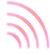 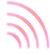 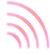 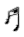 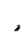 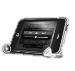 DIR-850L
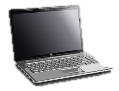 Music Player
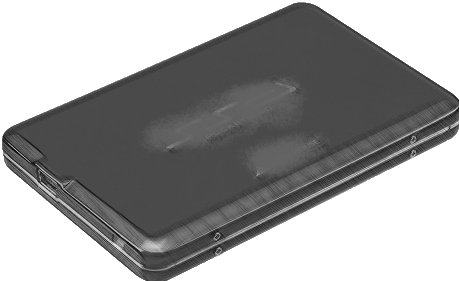 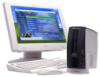 USD Drive
[Speaker Notes: * DLNA functionality, not get logo yet.]
Easy Access & Easy Sharing
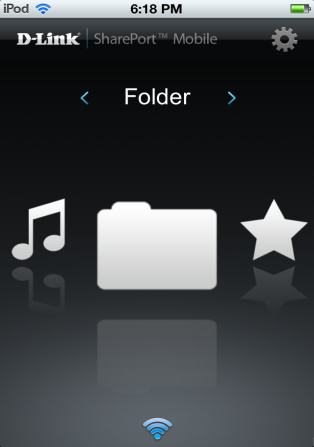 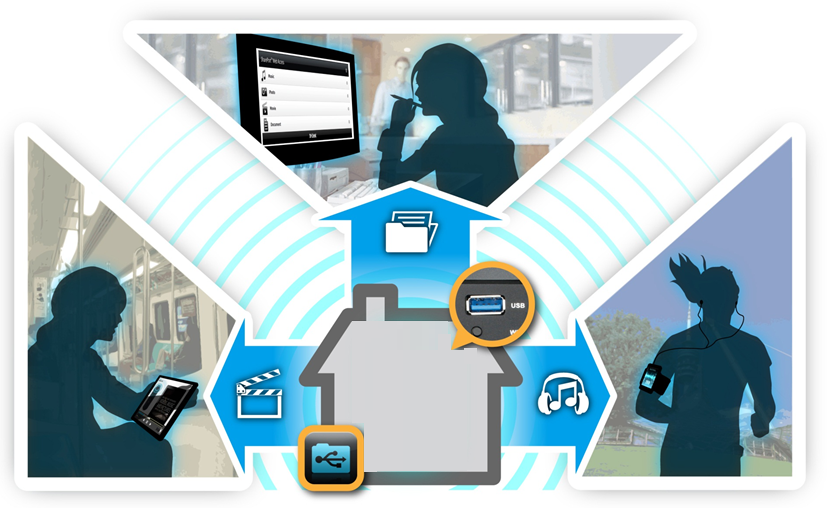 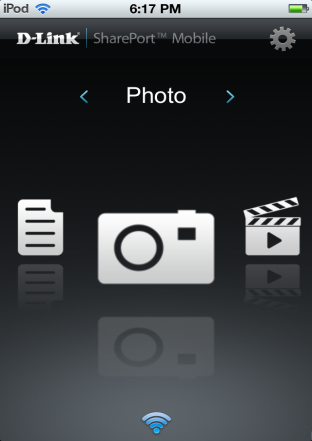 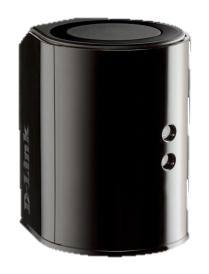 Easily connect to USB storage drive, and access your files with any devices connected to the router